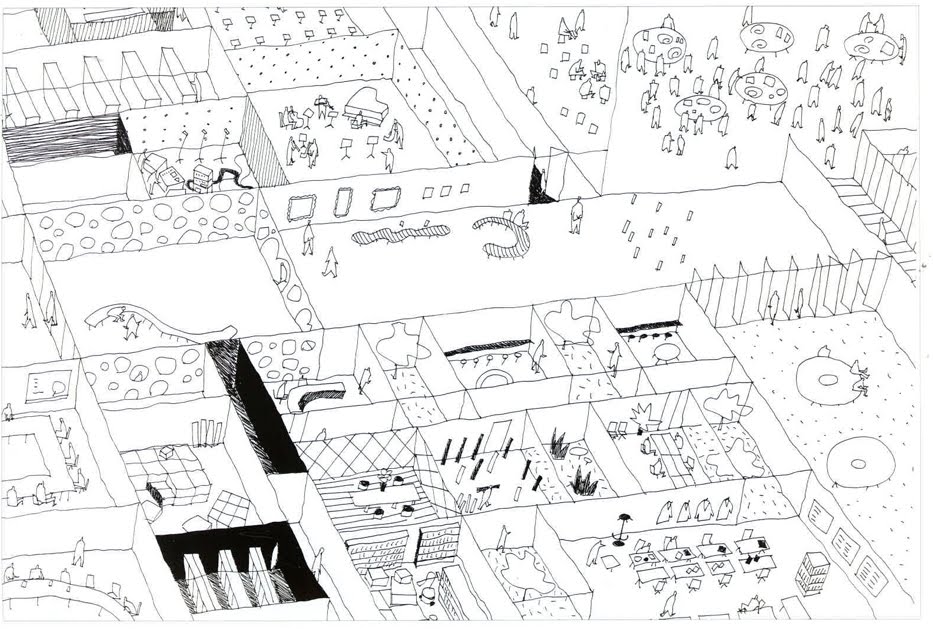 platz zum wohnen
[Speaker Notes: Lage von unzmarkt frauenburg, ca 1 std und 15 min. von graz entfernt]
“ein gut organisiertes haus ist wie eine stadt anzulegen mit straßen und wegen, die zwangsläufig zu plätzen führen, welche vom verkehr ausgeschaltet sind, so daß man auf ihnen ausruhen kann.“ josef frank
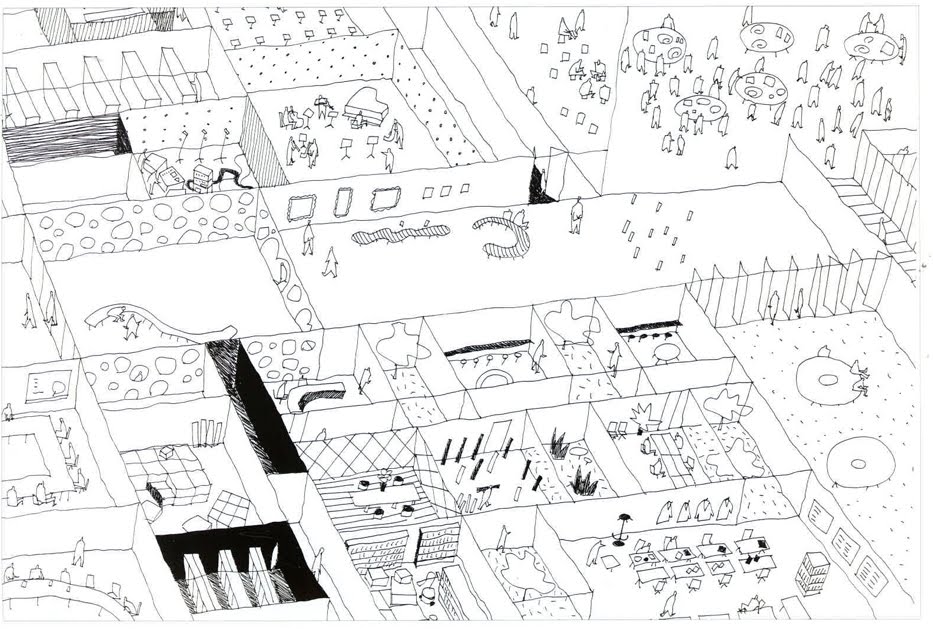 centre. sketch by ryue nishizawa, sanaa,  raumanordnung ohne hierarchie
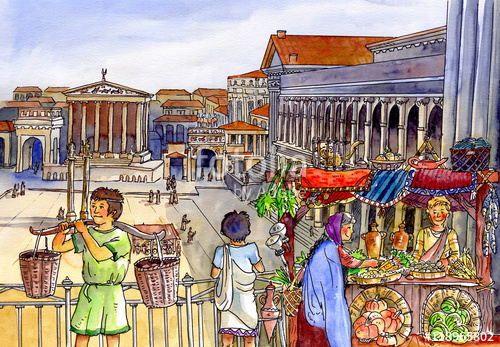 forum romanum:  wirtschaftliches politisches soziales zentrum, wladik83
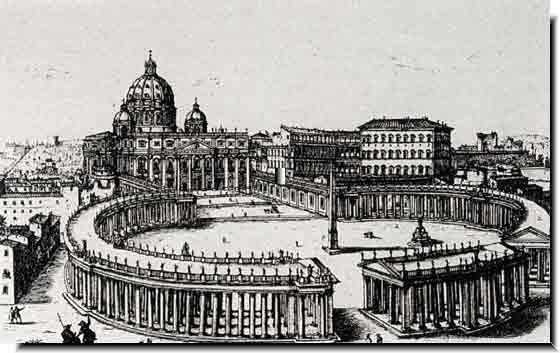 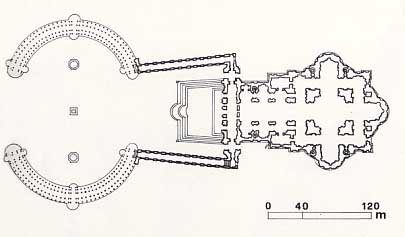 petersplatz in rom mit kolonnaden von gian lorenzo bernini 17.jh.
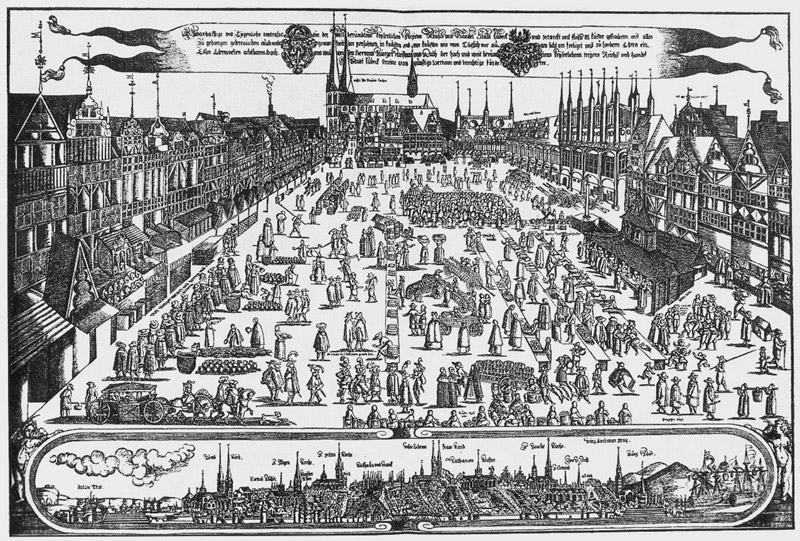 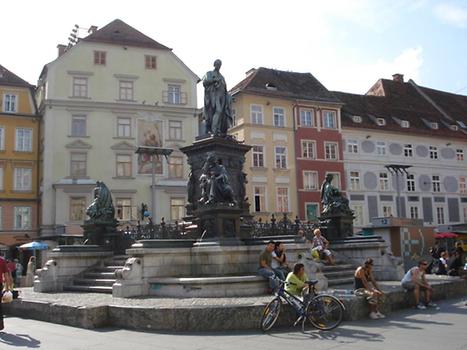 Raumgestaltungselemente fix oder temporär

Raumbegrenzung
Raumaufteilung

Bodenbeschaffenheit
Wege
Installationen
Möblierung
Begrünung
Beleuchtung
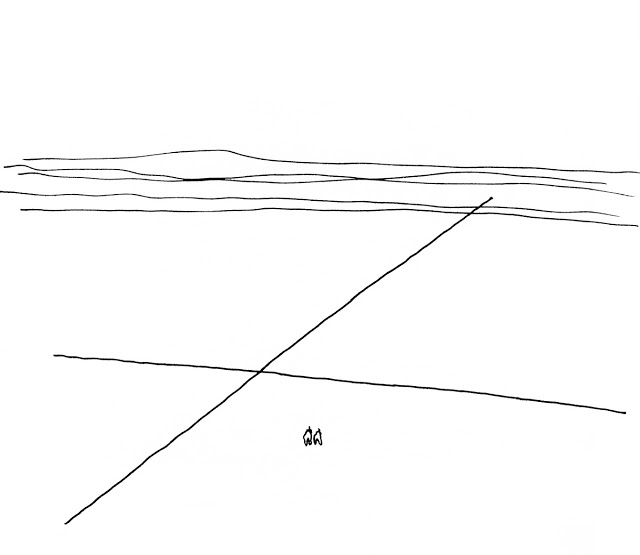 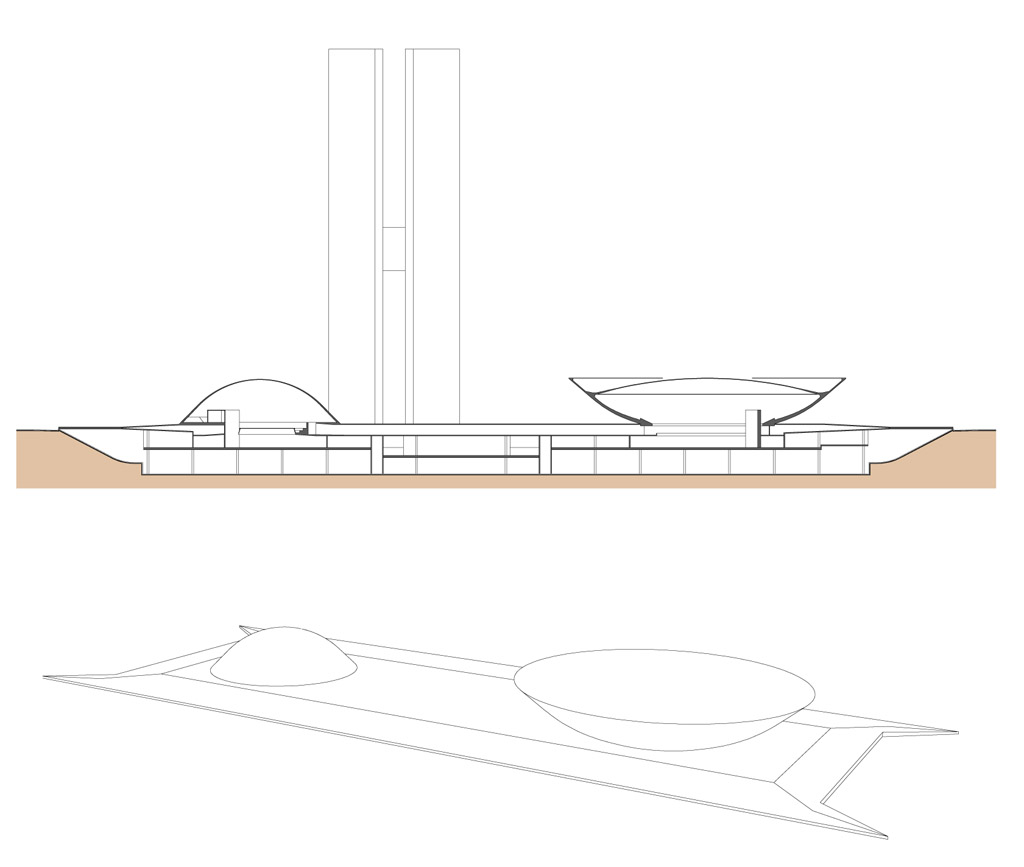 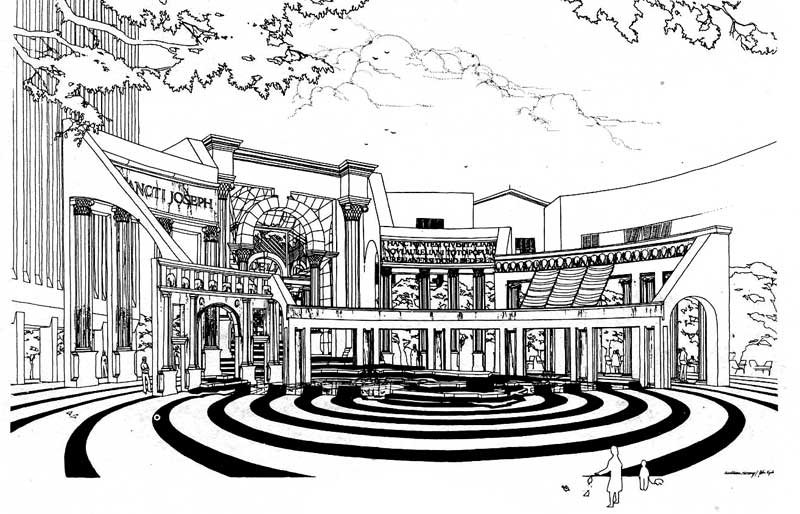 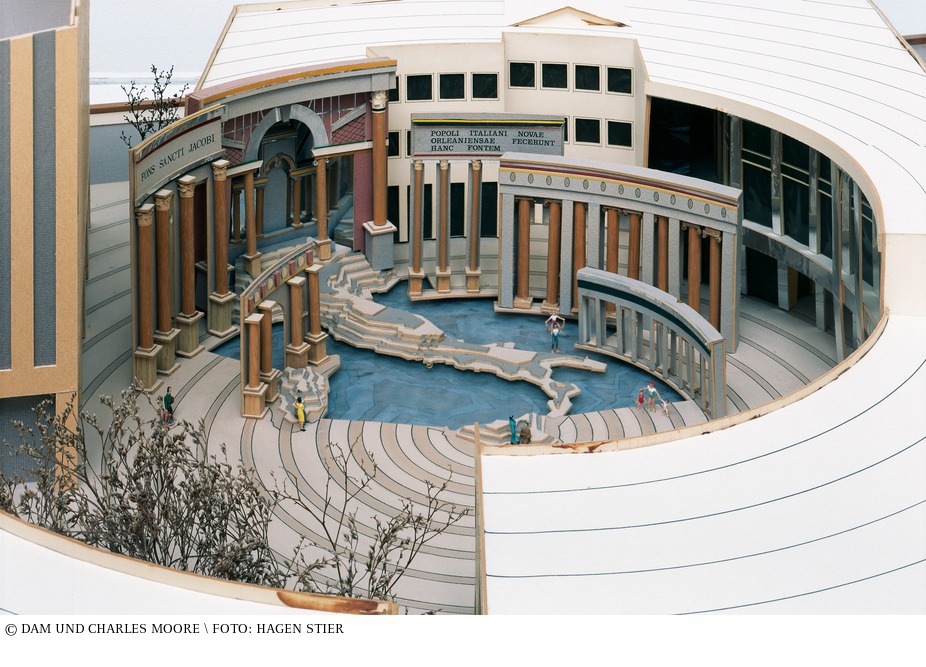 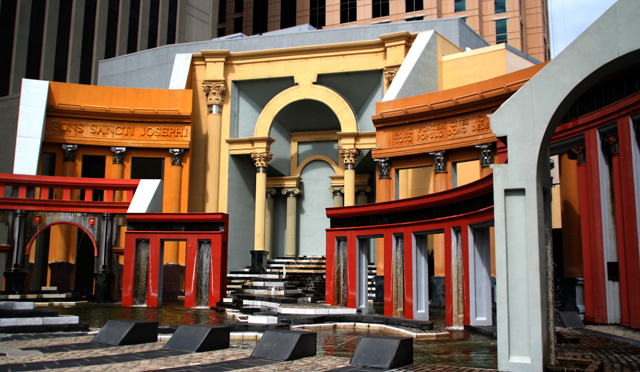 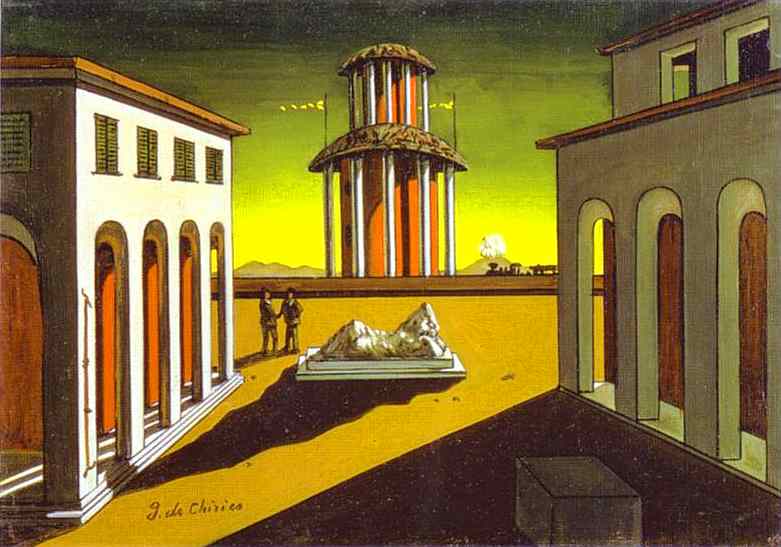 Nach Meinung der New York Times ist diese Fläche „...vielleicht der bedeutendste urbane Platz, den eine amerikanische Stadt in den letzten Jahren errichtet hat“.[1] Interessant ist in diesem Zusammenhang der Hinweis auf das Gemälde „Piazza d'Italia“ von Giorgio De Chirico, zu dem der Platz in New Orleans verblüffende Ähnlichkeit aufweist.
Der Funktionalist Paul Friedrich Posenenske bezeichnete die Piazza d'Italia als „dahingepinkelten Barockverschnitt übelster Sorte“, der obendrein die Obszönität besitze, mit Kulissenschiebereien die Slumbewohner zu verhöhnen[2].
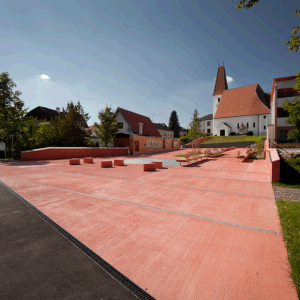 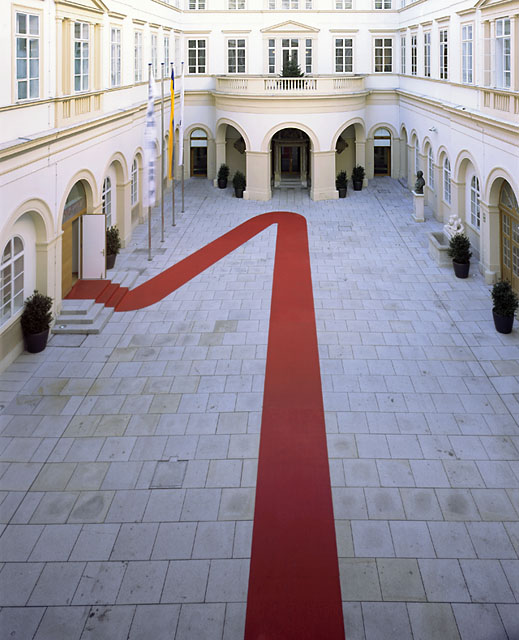 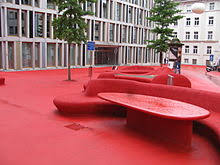 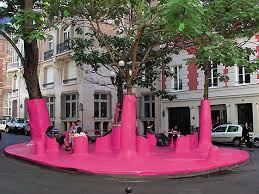 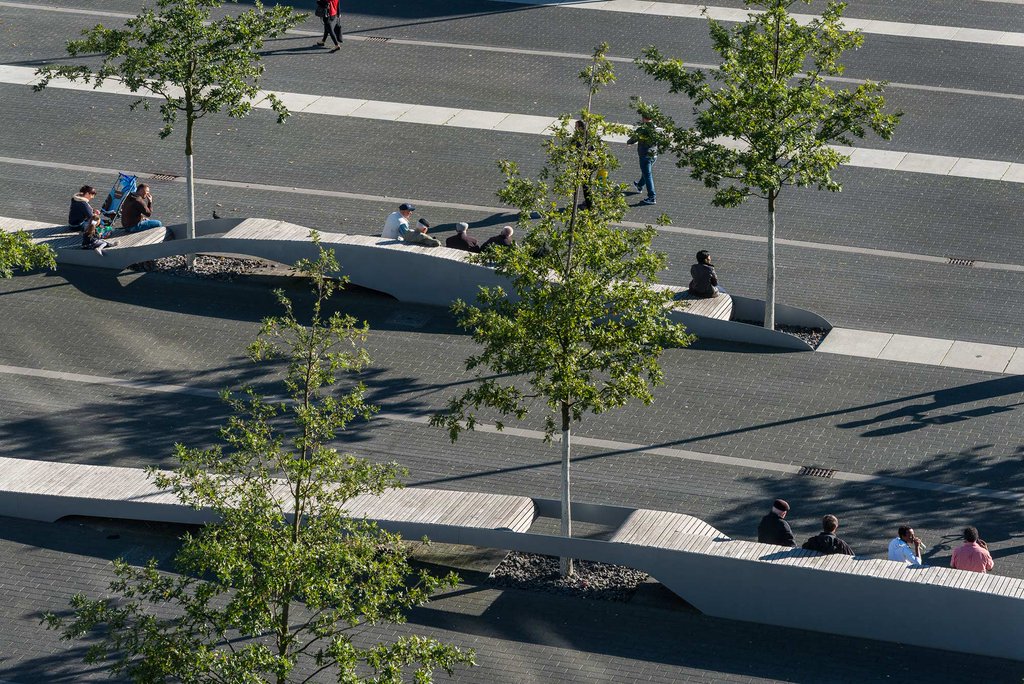 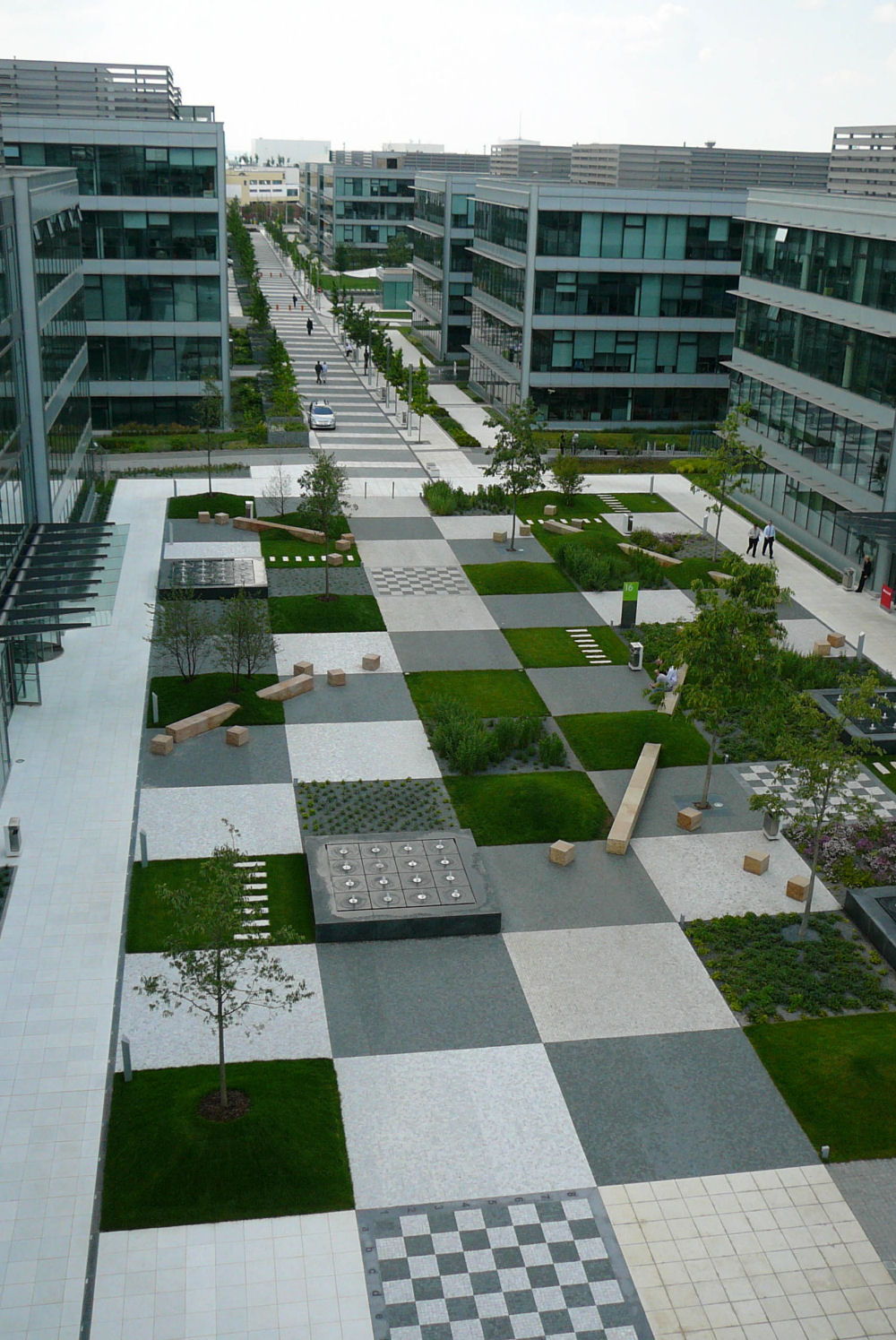 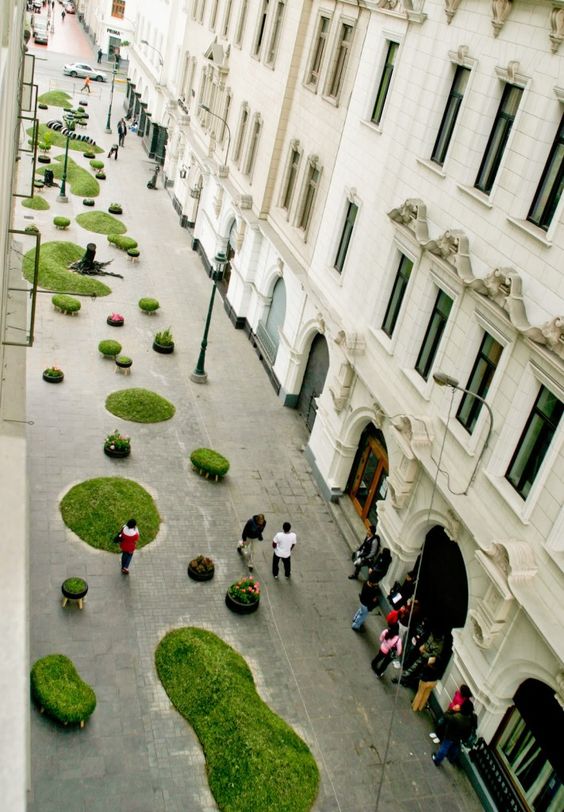 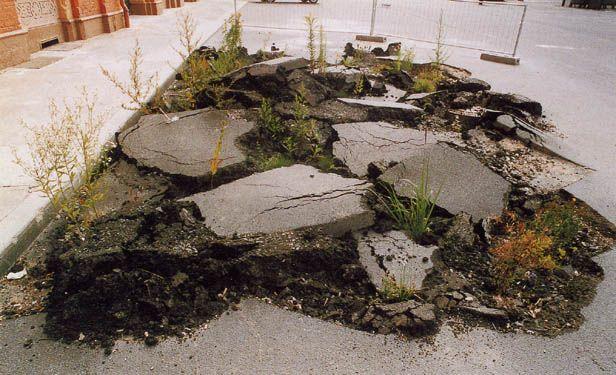 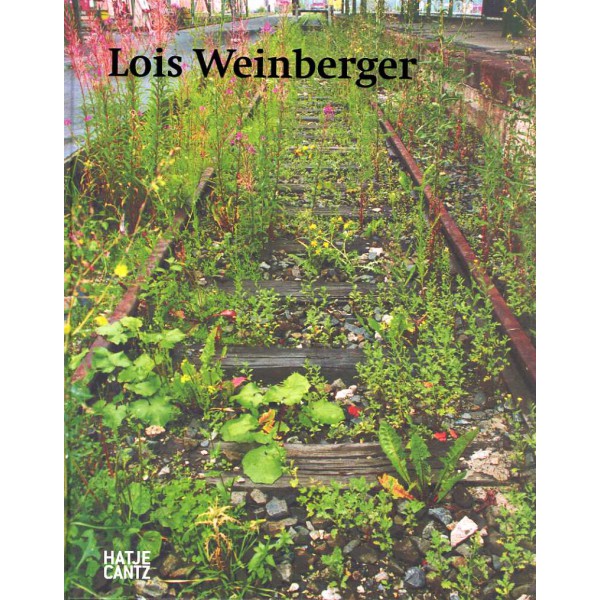 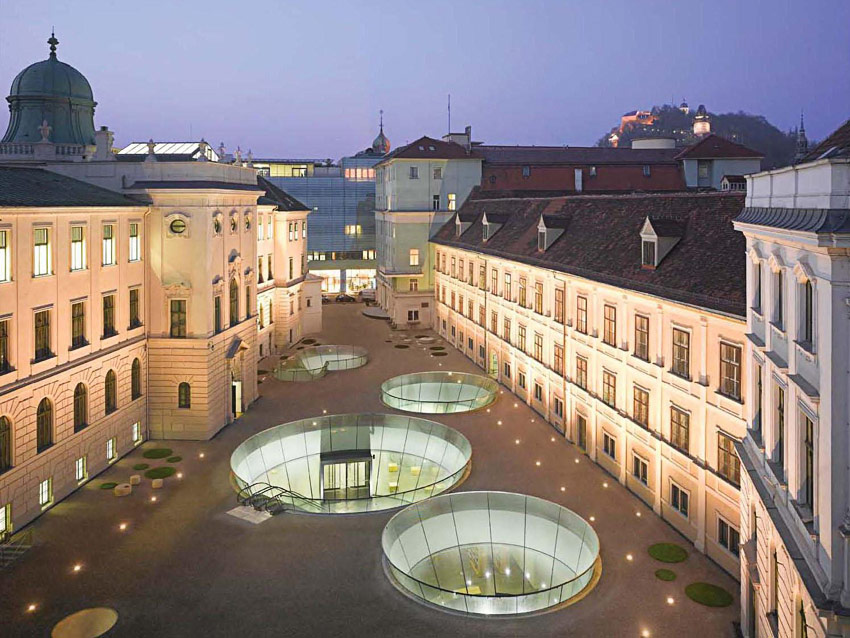 „Wenn der Rand nicht funktioniert, wird der Raum nie lebendig.“ Christopher Alexander 1977
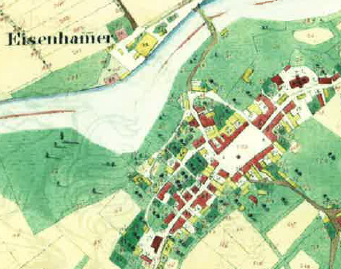 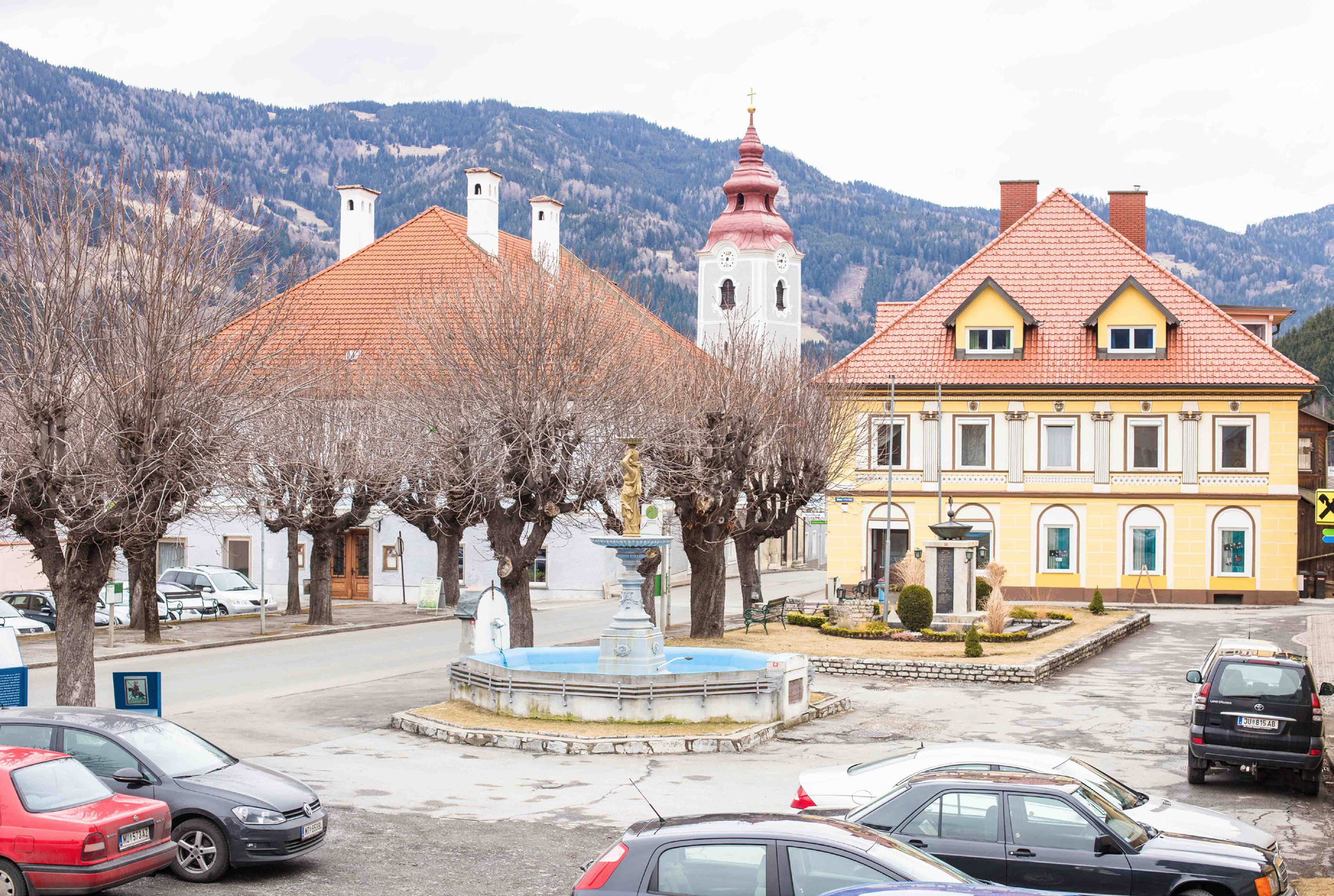 simon hafnerplatz
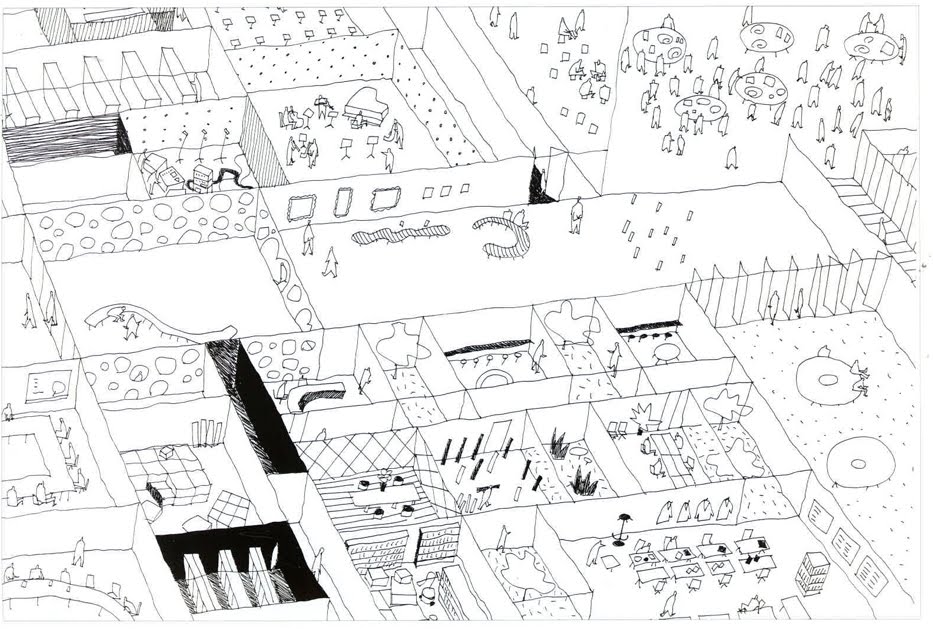 Centre. Sketch by Ryue Nishizawa, Sanaa 									                             entwurfsmethode
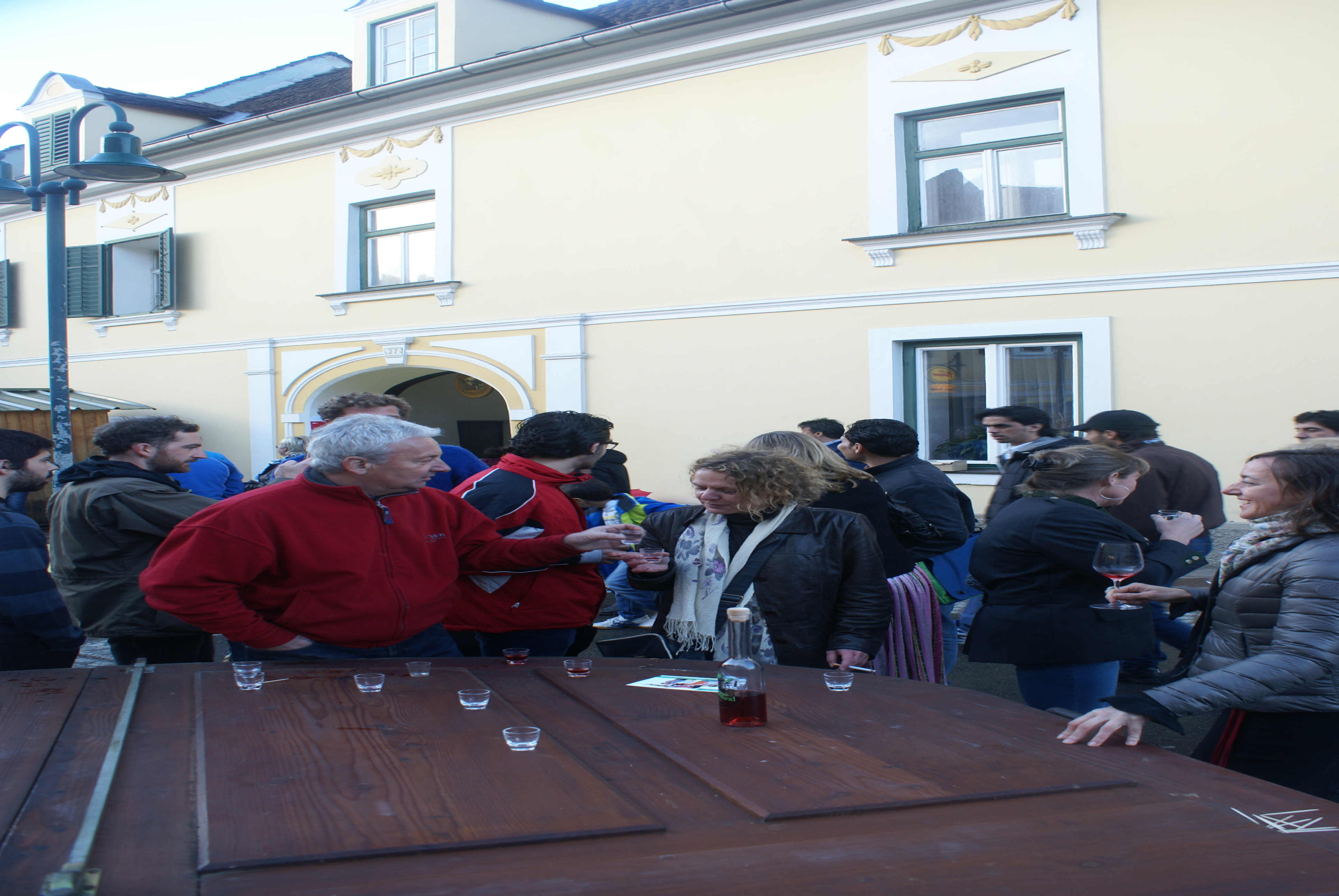 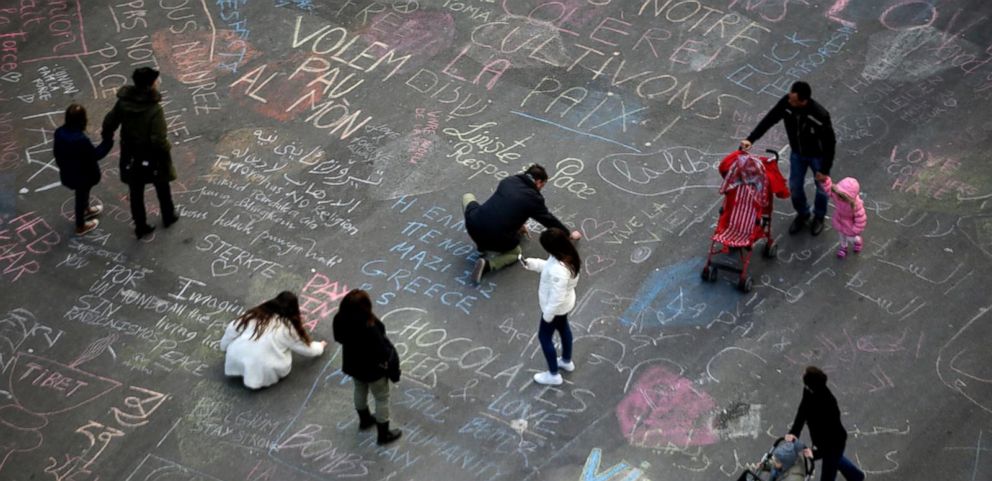 bürgerbeteiligungsprozesse
aufgabenstellung:



recherchieren zum thema platzgestaltung

besichtigen und vergleichen von stadt-plätzen und dorfplätzen

erkenntnisse  an einem exempel kreativ anwenden: raumgestaltung plus rand (grenze, filter,...norberg schulz)


ziel der lehrveranstaltung:

am ende des semesters soll jeder student die vielfalt der raumgestaltung und des wohnens...
das werkzeug zur kreativen platzgestaltung besitzen.
beginn:			18.10. 2017   10:00 -  14:00      			einführung   													
			25.10. 2017	10:00 -  14:00				feldforschung  und vergleiche
			
			 
			15.11. 2017	10:00 – 14:00				besichtigung von grazer plätzen mit experten
				22.11.2017	10:00 – 14:00 			präsentation und diskussion 

			29.11.2017   	10:00 – 14:00			exkursion zu dorfplatz
			06.12.2017	10:00 – 14:00			einzelbesprechungen in 2-er gruppen
				13.12.2017	10:00 - 14:00 			zwischenpräsentation mit gastkritikern
														 	 
			10.01.2018	10:00 - 14:00			einzelbesprechungen in 2-er gruppen
			17.01.2017	10:00 - 14:00				
			24.01.2017	10:00 - 14:00			endpräsentation
			31.01.2017	10:00 – 14:00             			abgabe
termine